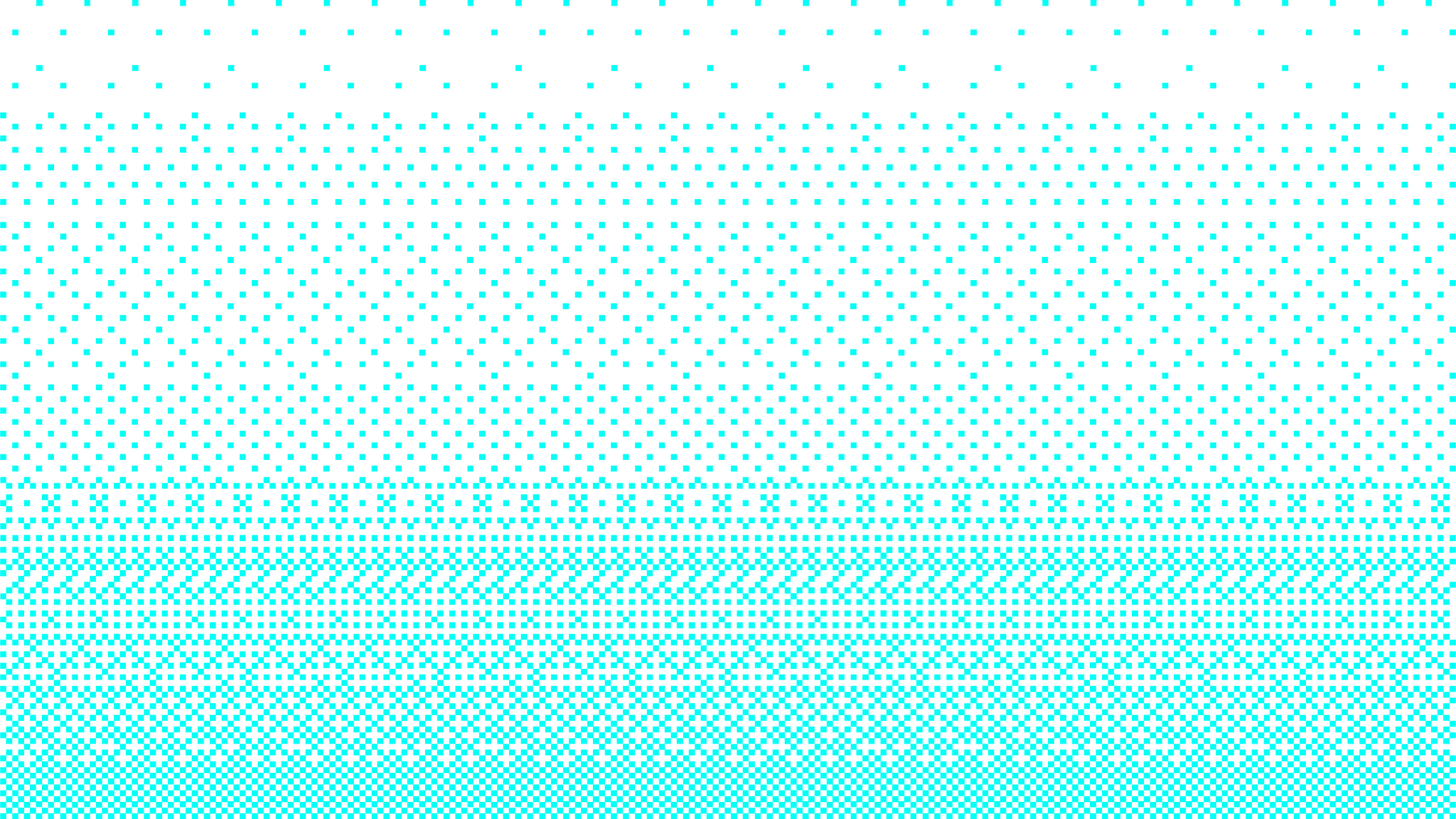 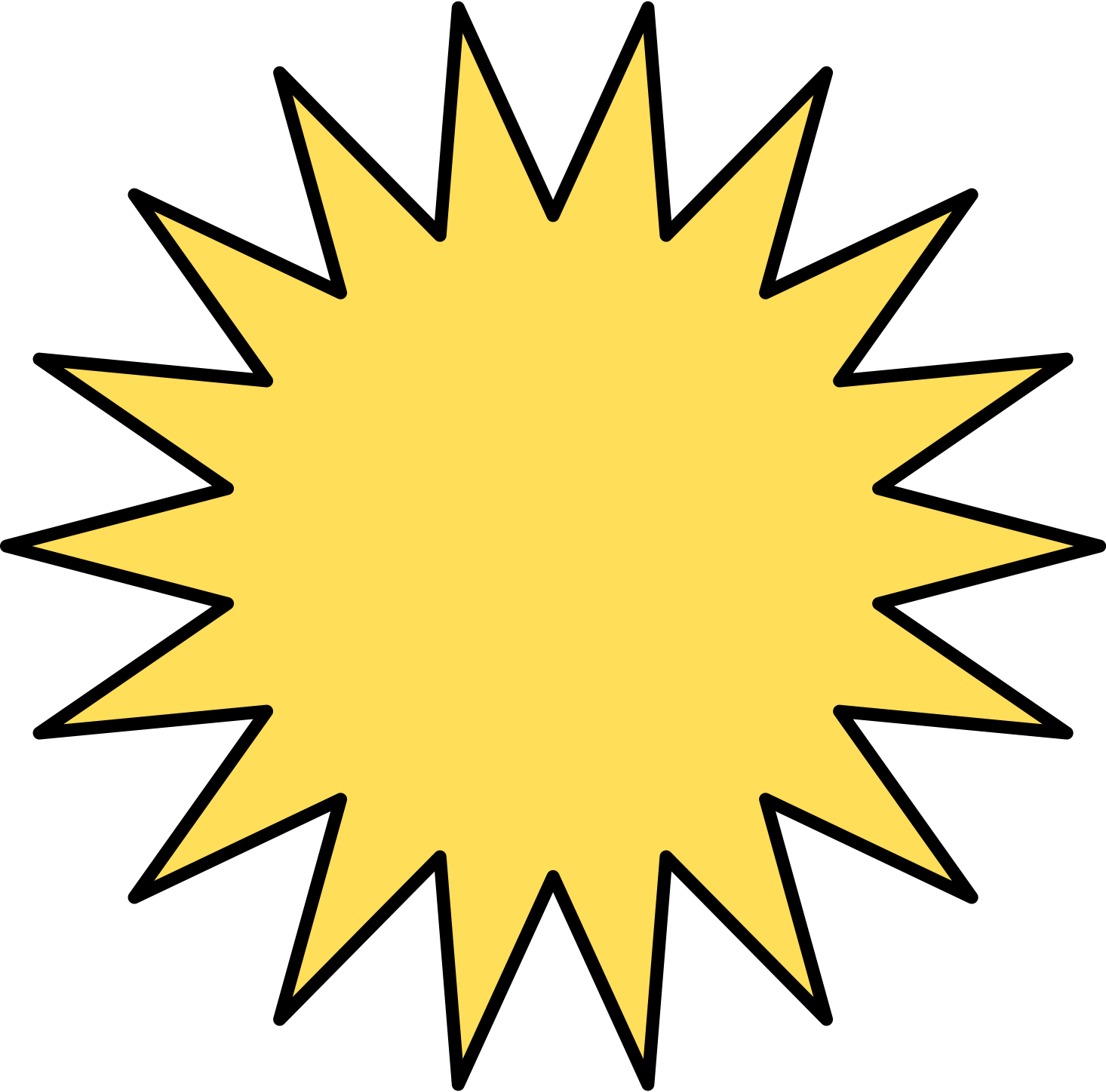 Bacteria and Viruses
Elementary Presentation
How to Use This Presentation
Google Slides
PowerPoint
Canva
Click on the "Google Slides" button below this presentation preview. Make sure to sign in to your Google account. Click on "Make a copy." Start editing your presentation.

Alternative: Click on the "Share" button on the top right corner in Canva and click on "More" at the bottom of the menu. Enter "Google Drive" in the search bar and click on the GDrive icon to add this design as a Google slide in your GDrive.
Click on the "PowerPoint" button below this presentation preview. Start editing your presentation.

Alternative: From Canva template file, Click on the "Share" button on the top right corner in Canva and click on "More" at the bottom of the menu. Enter "PowerPoint" in the search bar and click on the PowerPoint icon to download.
Click on the "Canva" button under this presentation preview. Start editing your presentation. You need to sign in to your Canva account.
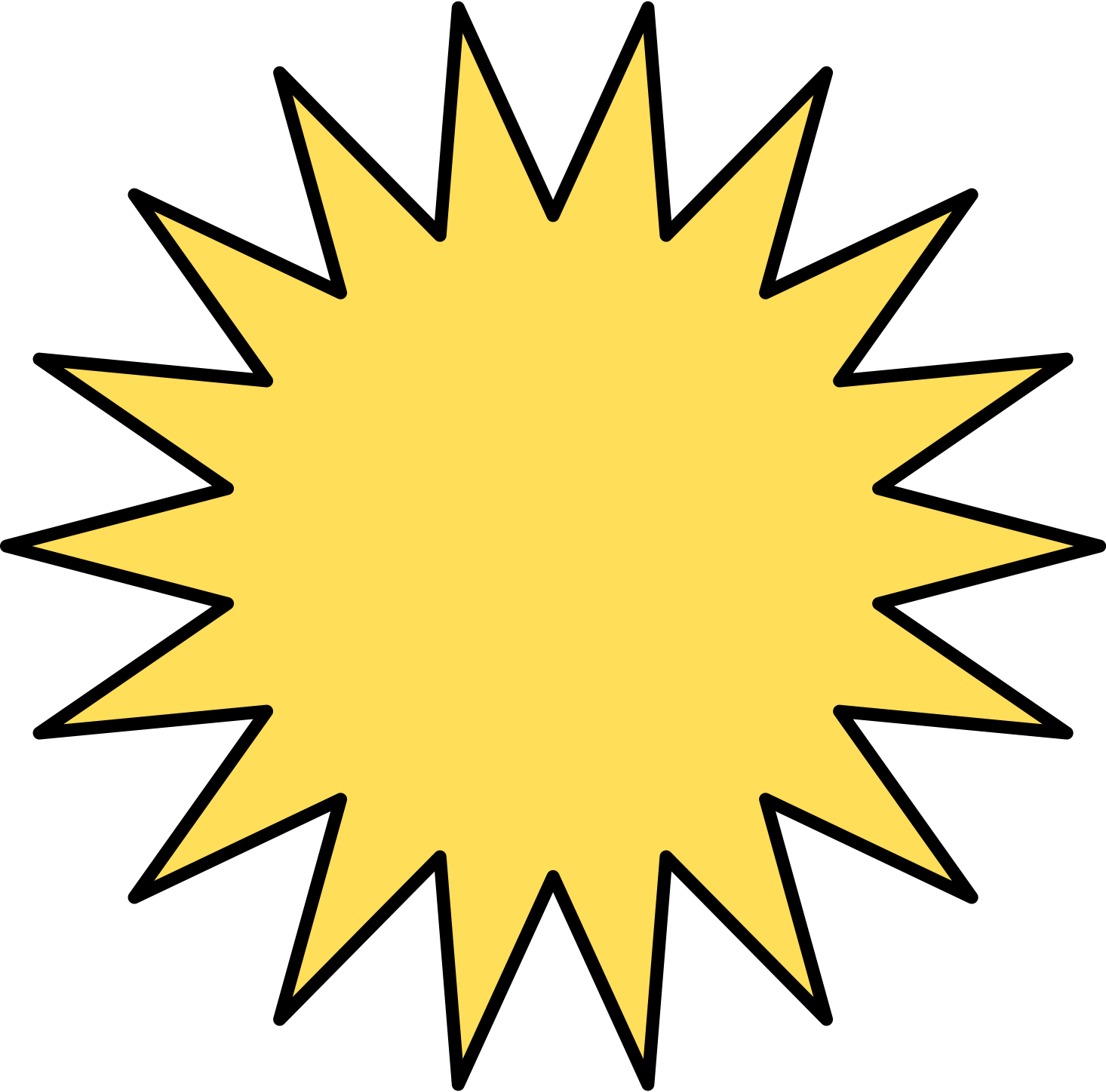 Welcome Students!
I'm Rain, and I'll be sharing with you my beautiful ideas. Follow me at @reallygreatsite to learn more.
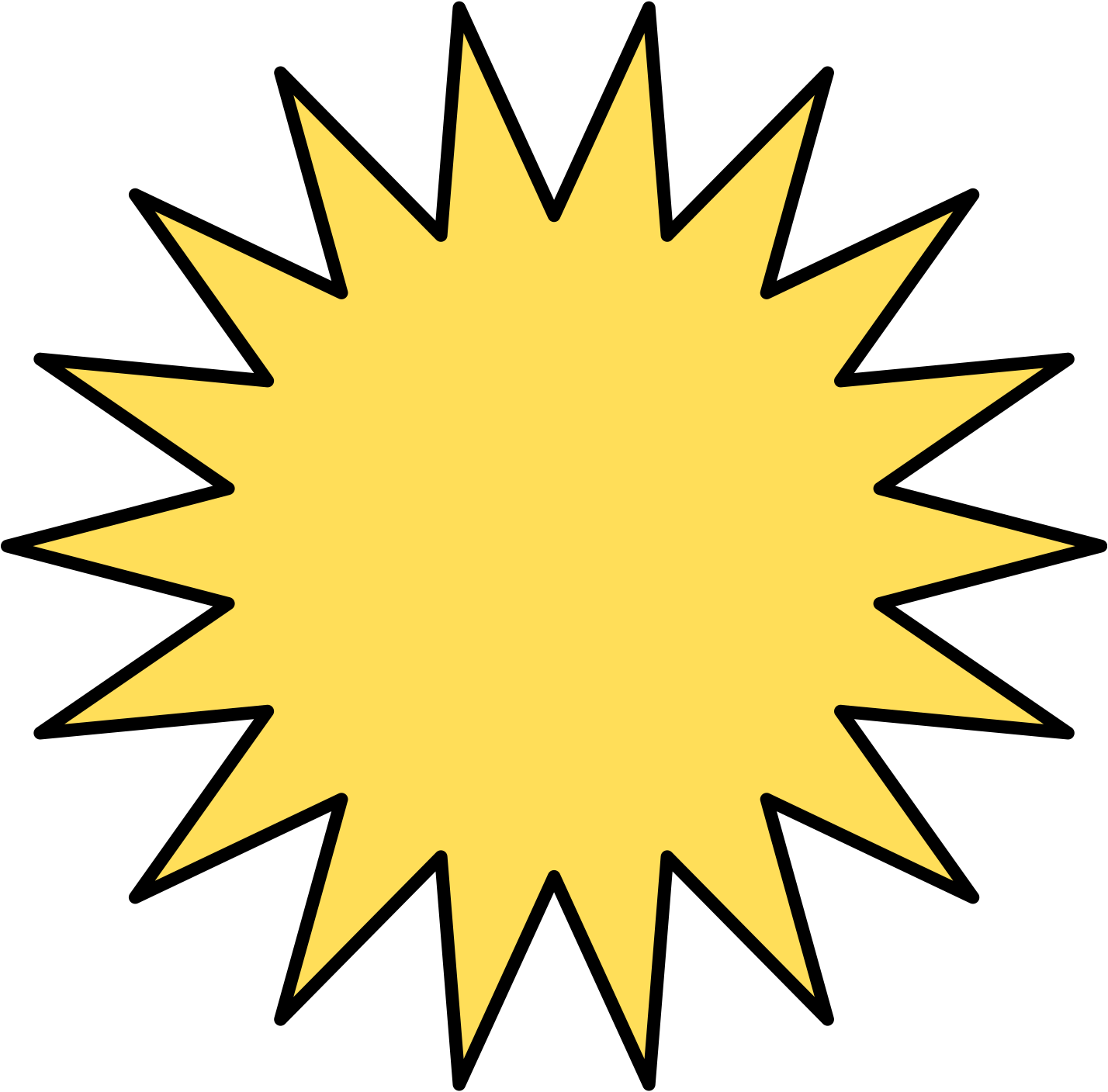 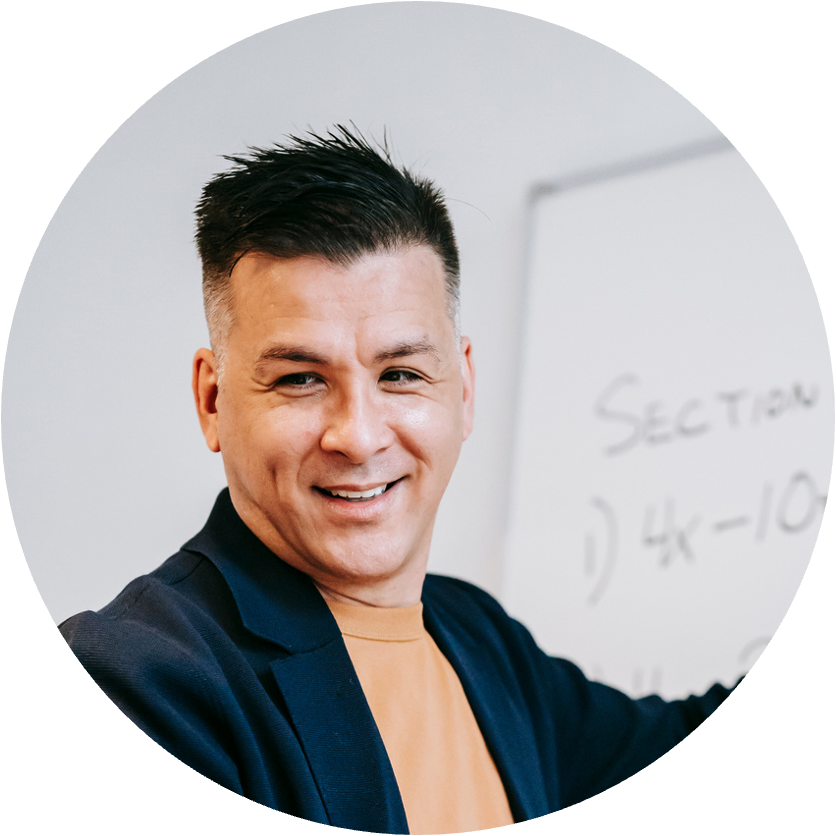 Our Adviser
Lorem ipsum dolor sit amet, consectetur adipiscing elit, sed do eiusmod tempor incididunt ut labore et dolore magna aliqua.
Mr. Alexander Lee
Agenda Page
Agenda 04
Agenda 02
Lorem ipsum dolor sit amet, consectetur adipiscing elit.
Lorem ipsum dolor sit amet, consectetur adipiscing elit.
Agenda 01
Agenda 03
Lorem ipsum dolor sit amet, consectetur adipiscing elit.
Lorem ipsum dolor sit amet, consectetur adipiscing elit.
Reminders for this Class
Lorem ipsum dolor sit amet, consectetur adipiscing elit.
Title Here
Title Here
Title Here
Lorem ipsum dolor sit amet, consectetur adipiscing .
Lorem ipsum dolor sit amet, consectetur adipiscing.
Lorem ipsum dolor sit amet, consectetur adipiscing.
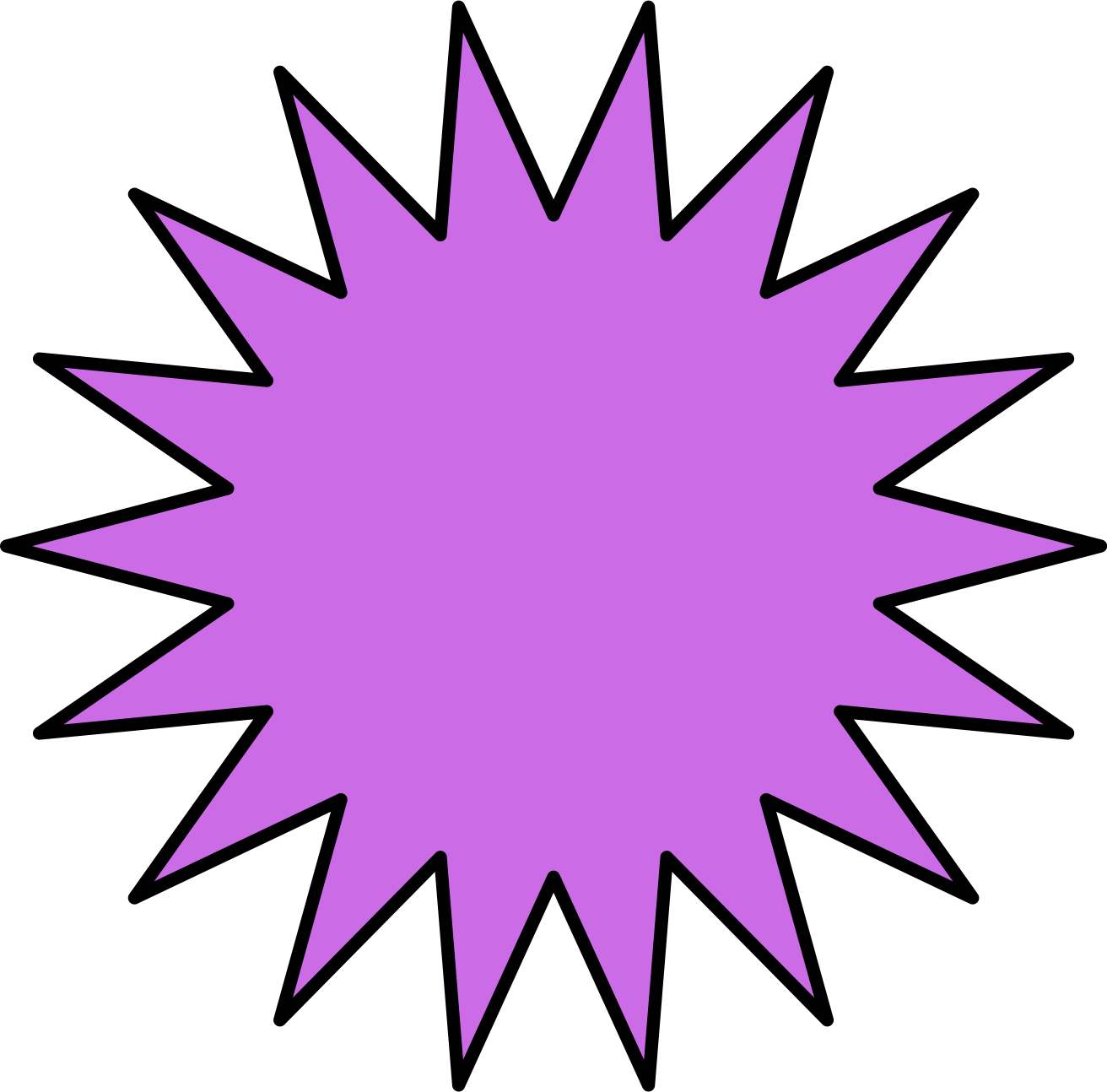 Lesson 01: 
Classifying Viruses
Lorem ipsum dolor sit amet, consectetur adipiscing elit, sed do eiusmod tempor incididunt ut labore et dolore magna aliqua.
What is a Virus?
A virus is an infectious organism made of genetic material surrounded by a protein coat. Viruses are commonly classified using two key characteristics: Type of Genetic Material and Shape.
Genetic Material
Viruses can be classified based on the type of genetic material they contain, either DNA (deoxyribonucleic acid) or RNA (ribonucliec acid).
DNA (deoxyribonucleic acid)
RNA (ribonucliec acid)
Double Stranded
Single Stranded
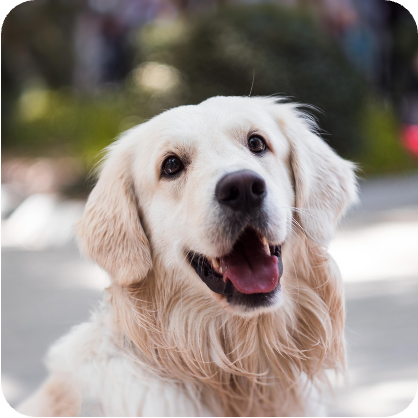 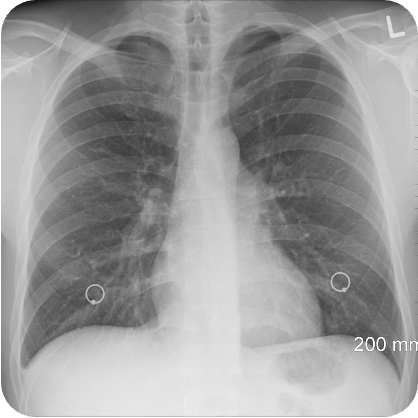 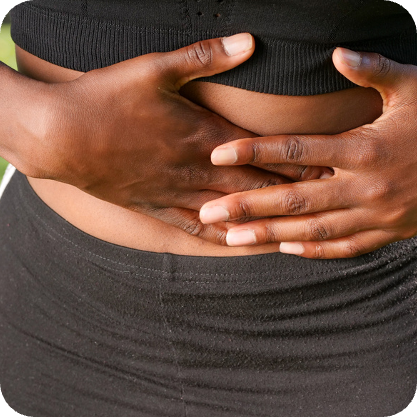 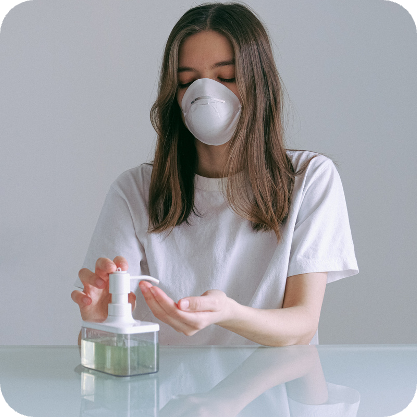 dsDNA: Adenovirus
ssDNA: Parvovirus
dsRNA: Reovirus
ssRNA: Coronavirus
causes 
respiratory infections
causes parvo 
in dogs
causes 
gastroenteritis
causes SARS 
& Covid-19
Genetic Material
Examples for each virus type are given above.
Spherical
Complex
The genetic material in a spherical virus is protected inside a sphere-shaped outer envelope.
The genetic material in a complex virus sits inside a complex structure made up of a head, body and legs (tail fibers).
Virus Shape
Polyhedral
Helical
Viruses can be classified based on their general shape. Common virus shapes include spherical, helical, polyhedral or complex.
The genetic material in a polyhedral virus is protected inside an outer envelope with many flat-sided faces.
The genetic material in a helical virus is twisted into a coil-like shape, similar to a metal spring.
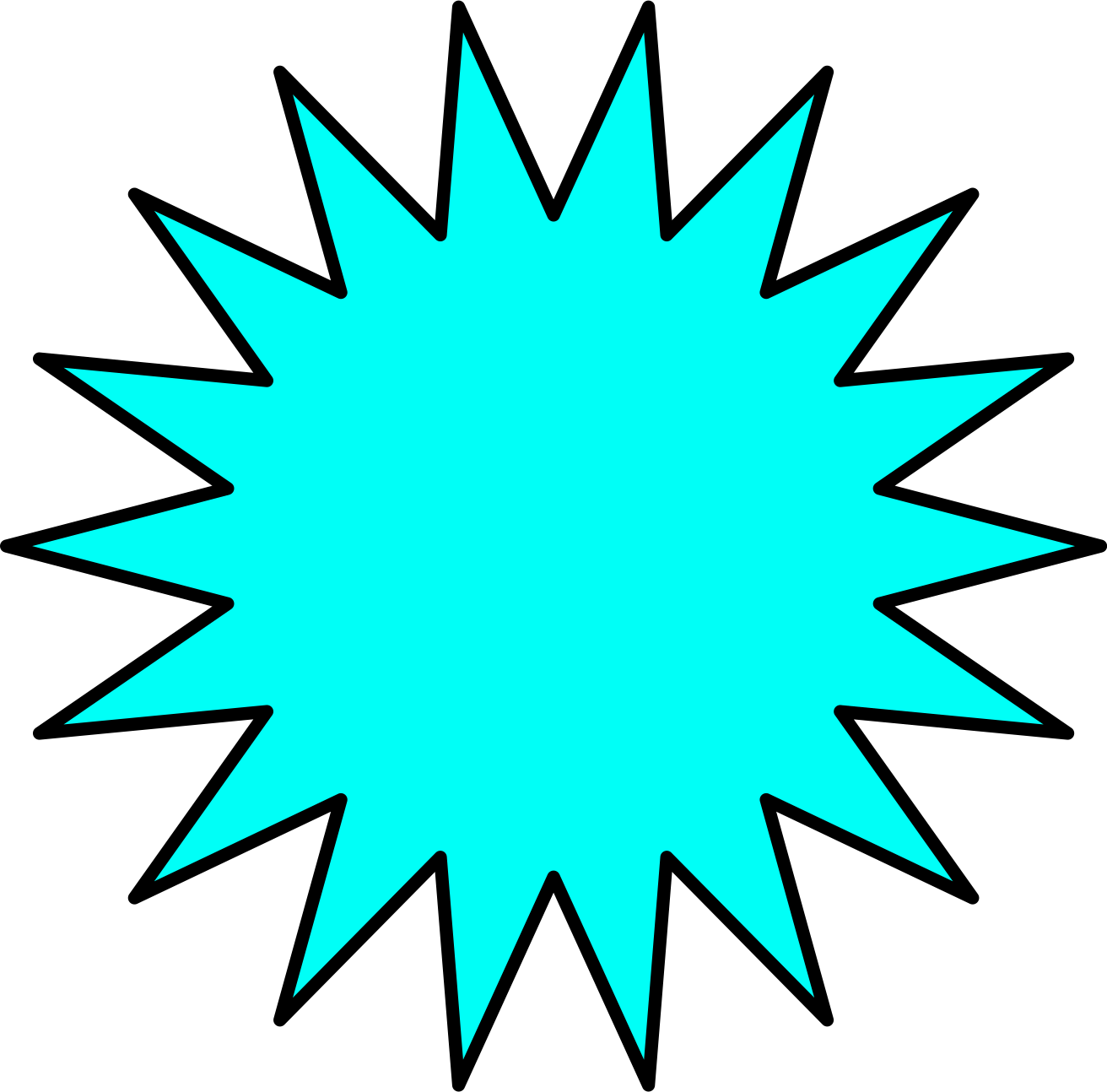 Lesson 02: 
Bacteria Reproduction
Lorem ipsum dolor sit amet, consectetur adipiscing elit, sed do eiusmod tempor incididunt ut labore et dolore magna aliqua.
Bacteria Reproduction
Bacteria reproduce asexually. Bacteria can reproduce through three main processes: binary fission, budding and fragmentation.
Stage 01
DNA begins to replicate in the parent cell in preparation for segregation.
Stage 02
Cells start to elongate. The cell wall, cytoplasm and DNA begin to separate.
Stage 03
Cell walls fully separate to form two identical daughter cells.
Binary fission allows bacteria to rapidly increase in number, which is important for their survival. It is also a simple and efficient way to reproduce that allows bacteria to adapt quickly to changes in their environment.
Most bacteria reproduce through binary fission. This process involves a 'parent' bacteria cell dividing into two identical 'daughter' cells.
Binary Fission
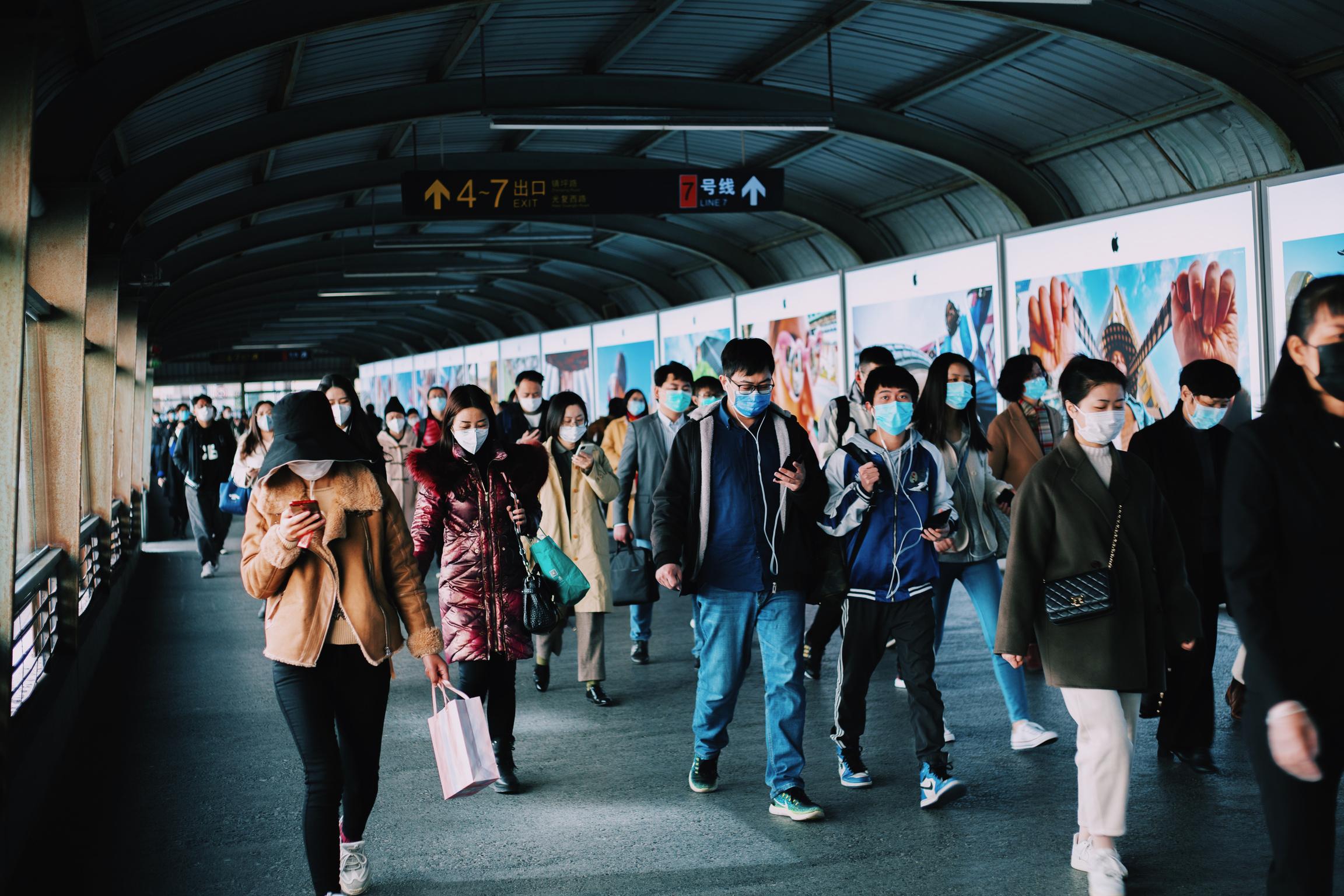 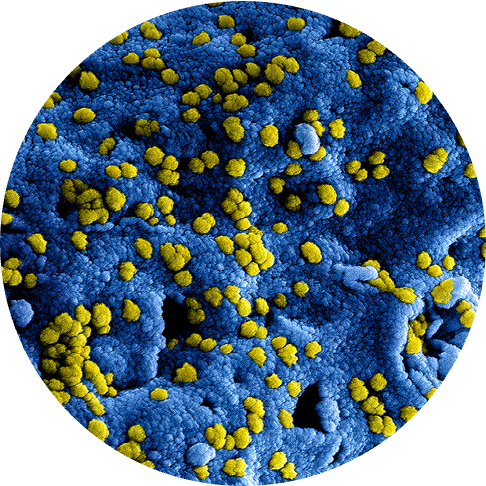 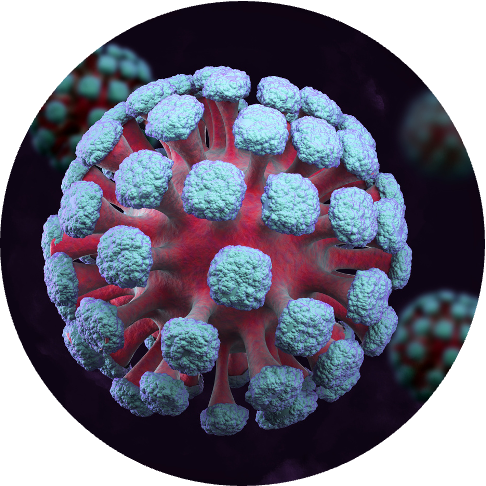 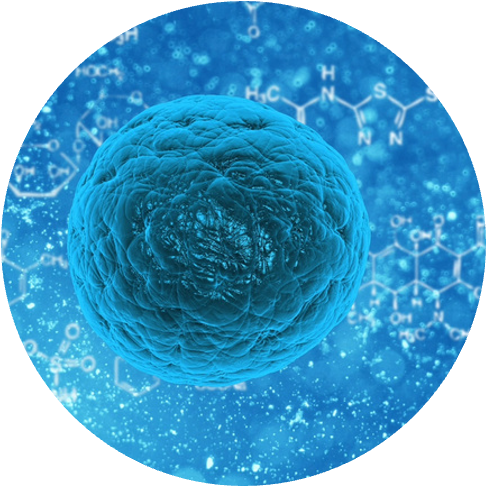 Add topic here
Title here
Title here
Lorem ipsum dolor sit amet, consectetur adipiscing elit, sed do eiusmod tempor incididunt ut labore et dolore magna aliqua.
Lorem ipsum dolor sit amet, consectetur adipiscing elit, sed do eiusmod tempor incididunt ut labore et dolore magna aliqua.
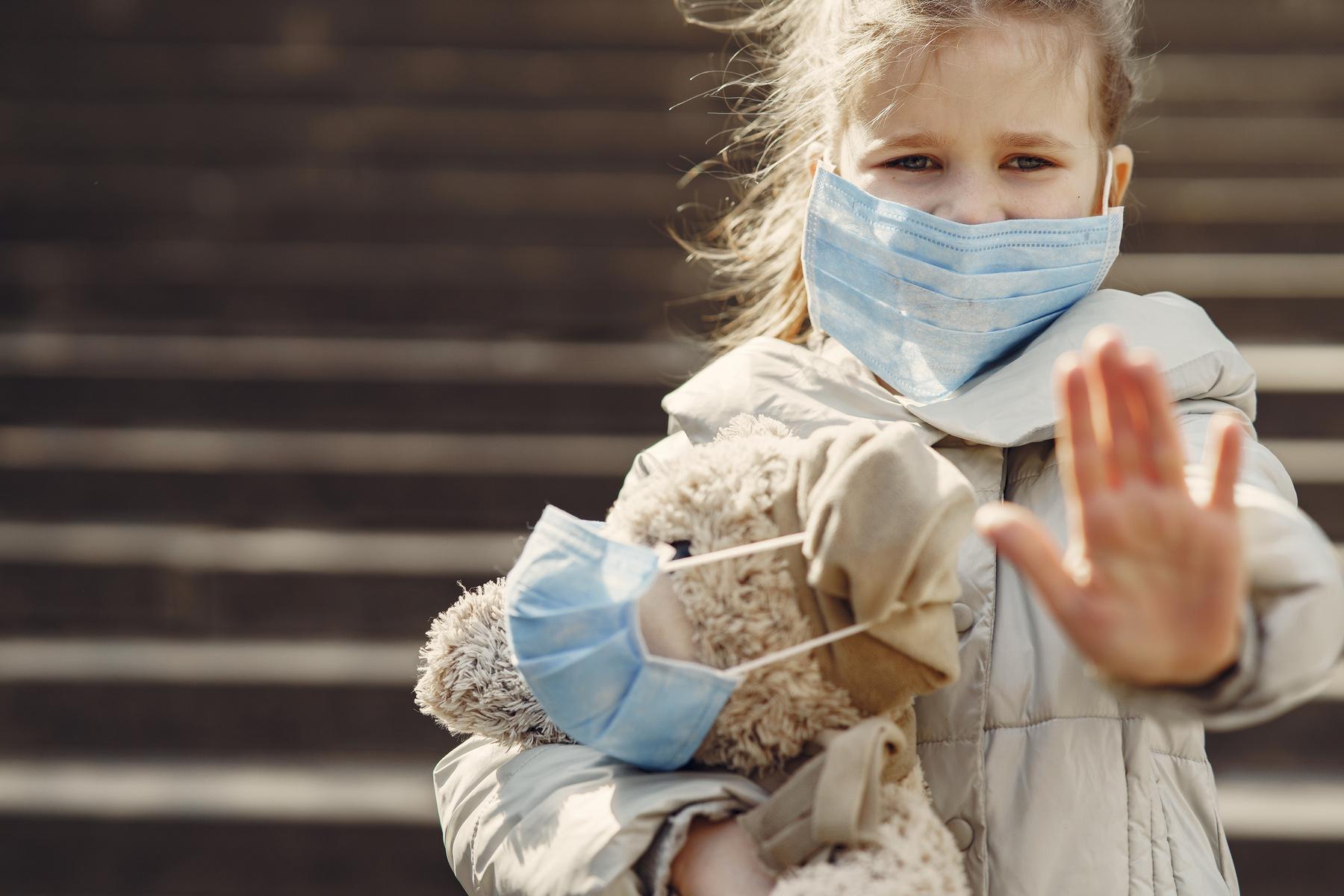 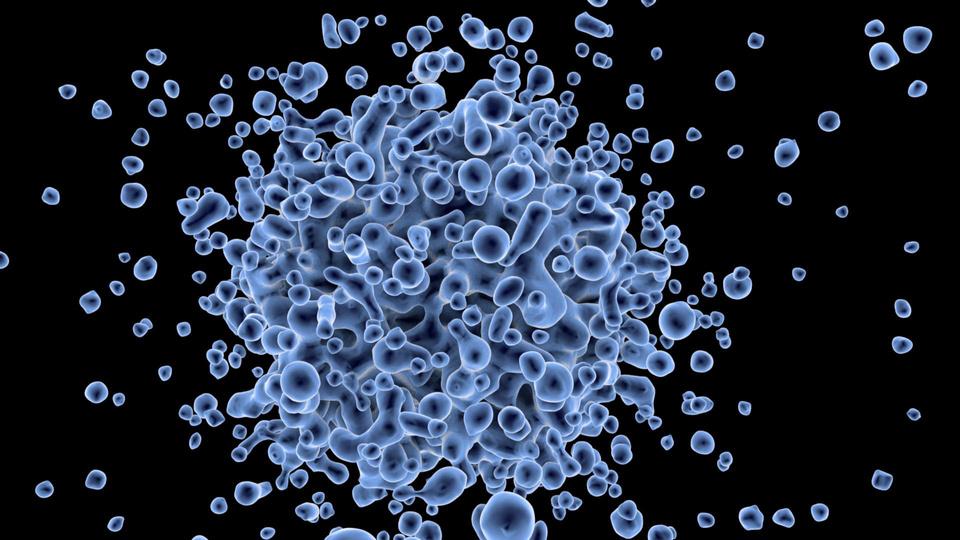 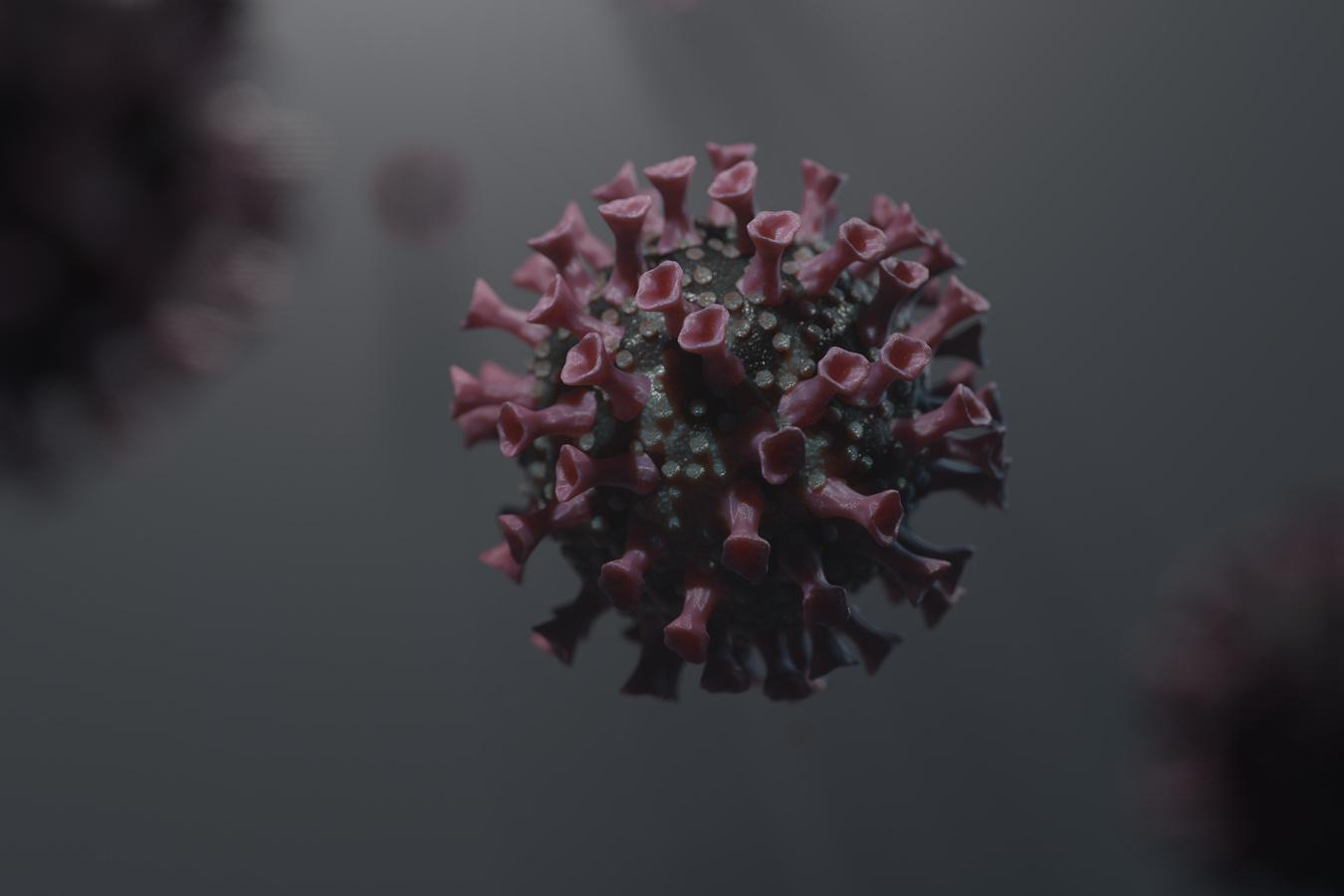 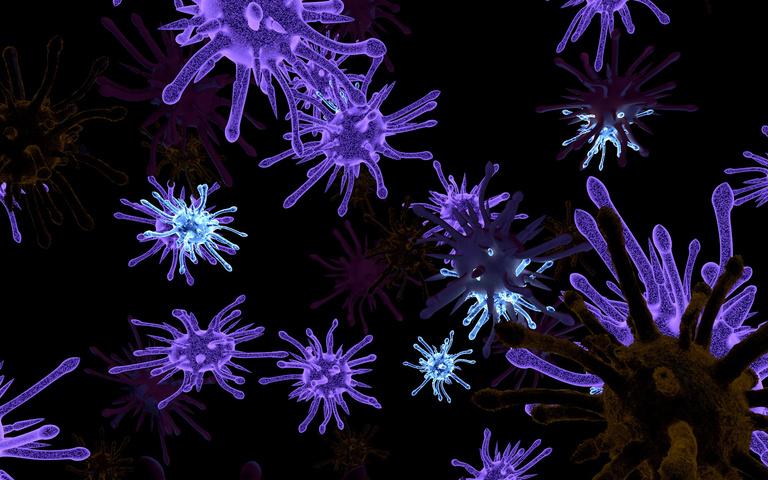 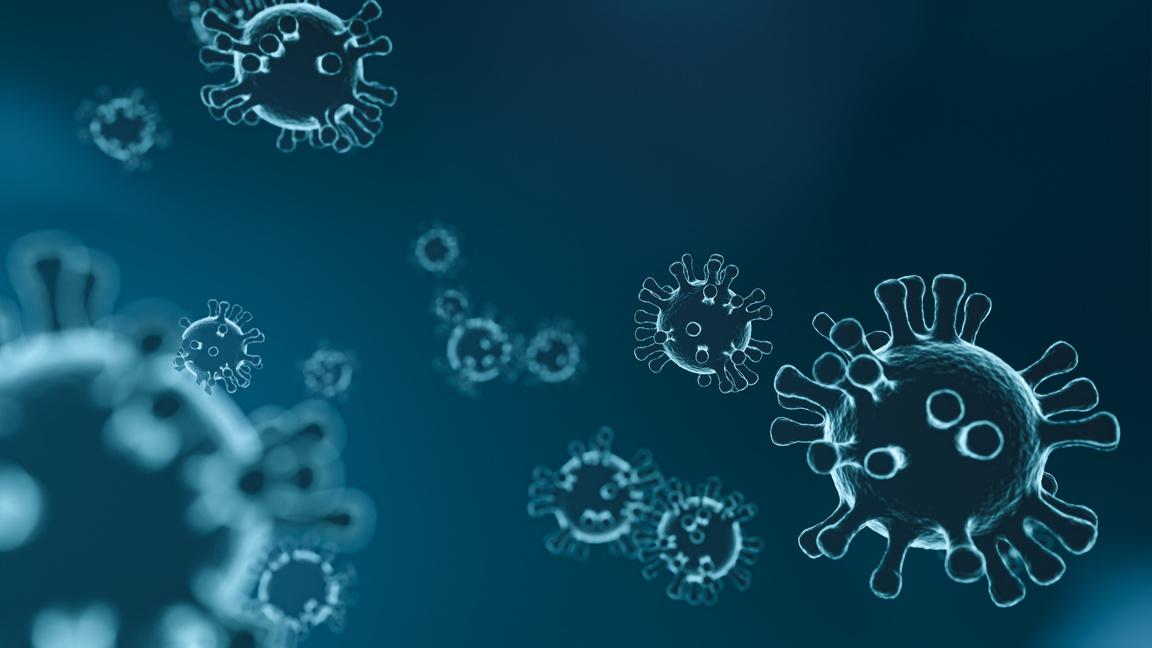 Photo Gallery
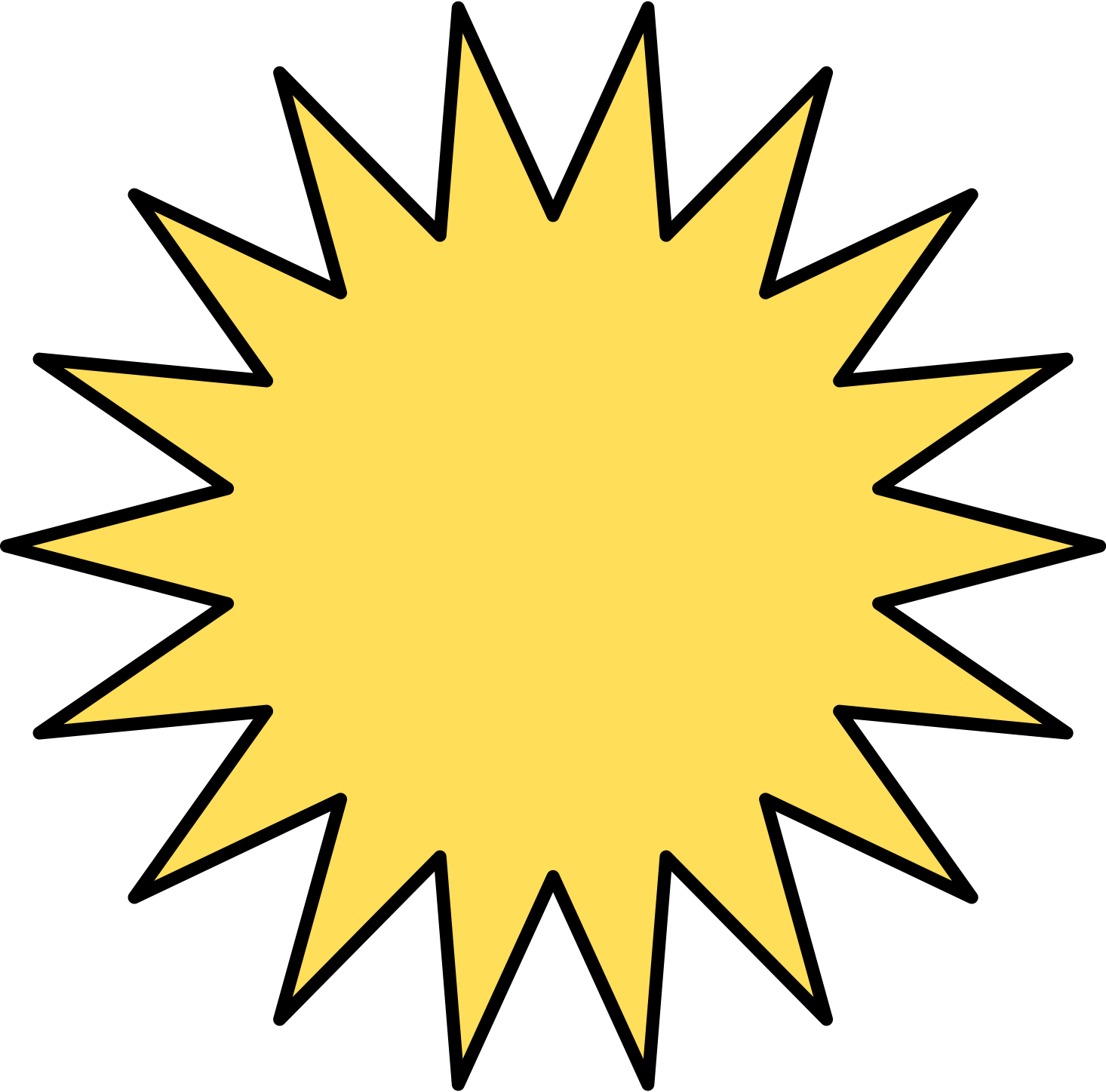 Education is the passport to the future, for tomorrow belongs to those who prepare for it today.
Malcolm X
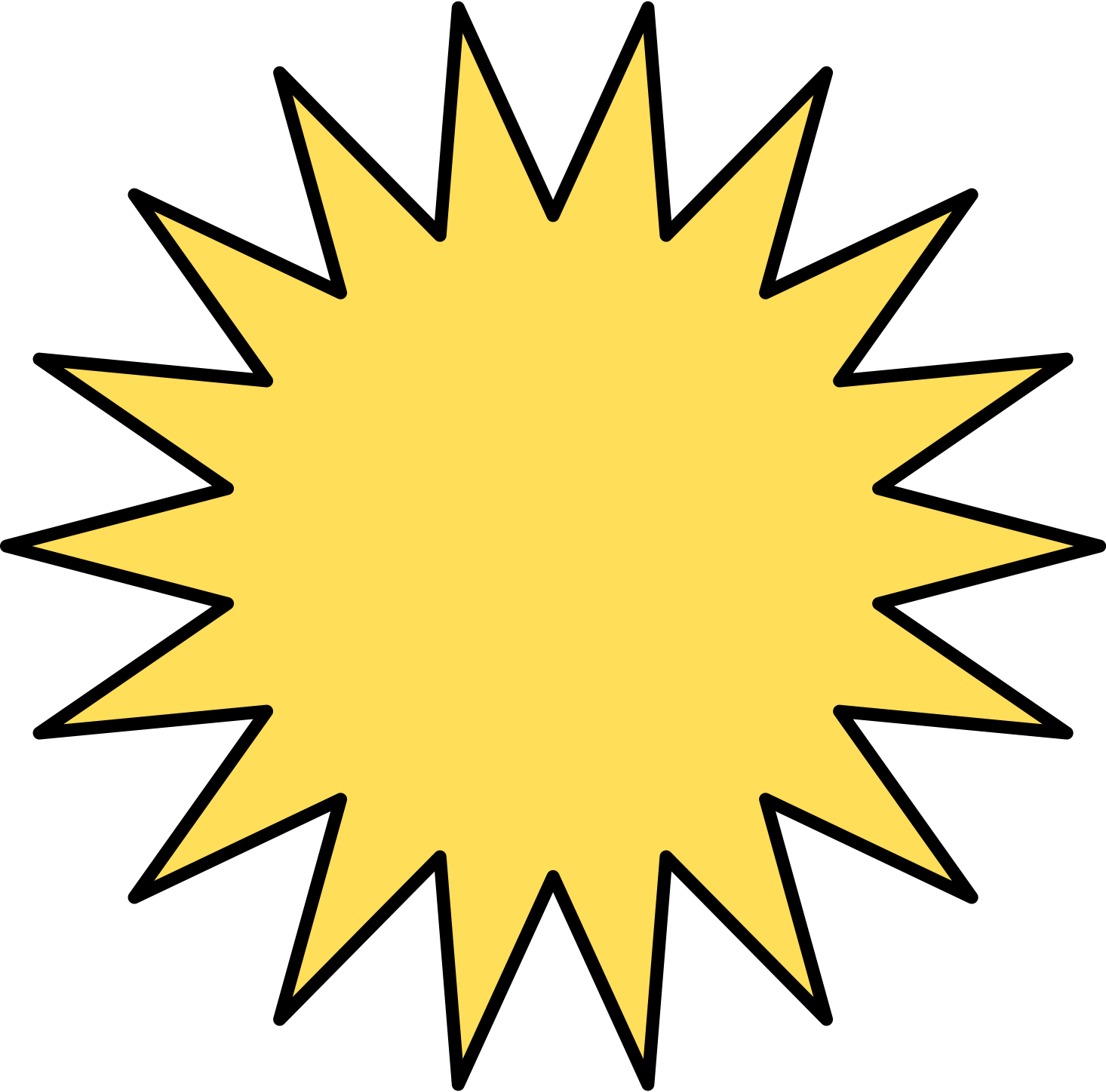 Lesson 03: 
Activity Time!
Lorem ipsum dolor sit amet, consectetur adipiscing elit, sed do eiusmod tempor incididunt ut labore et dolore magna aliqua.
Research Activity
Task: Complete each of the questions by conducting research online. Make sure to keep a list of your references in the space provided.
Question 1:
Question 2:
Question 3:
Question 4:
What is the basic structure of a virus and how does it allow the virus to infect cells?
How do viruses replicate and reproduce themselves once they have infected 
a cell?
What are some common illnesses caused by viruses, and how do they affect the 
human body?
How do viruses 'hide' from our 
immune system?
Introduce yourself!
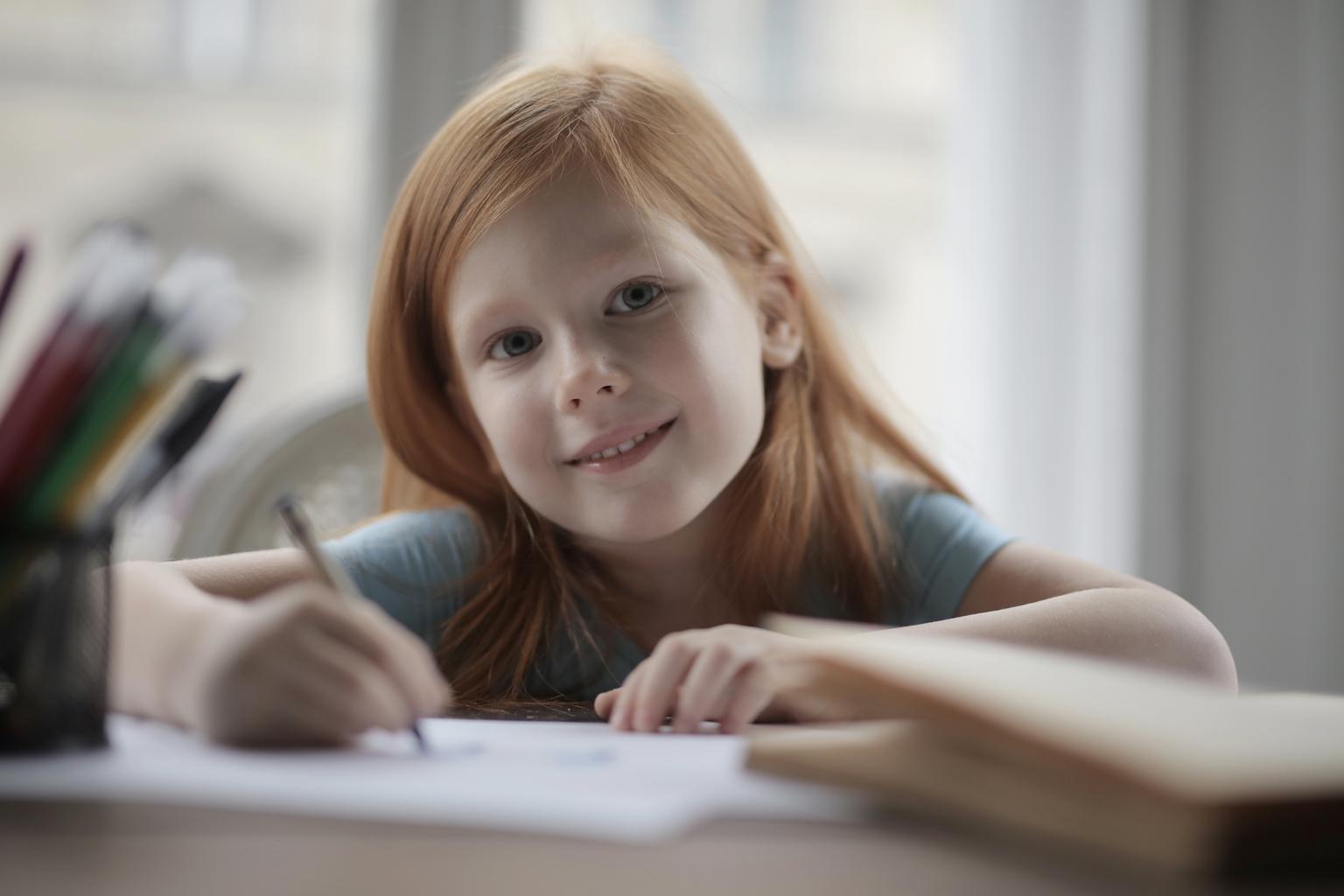 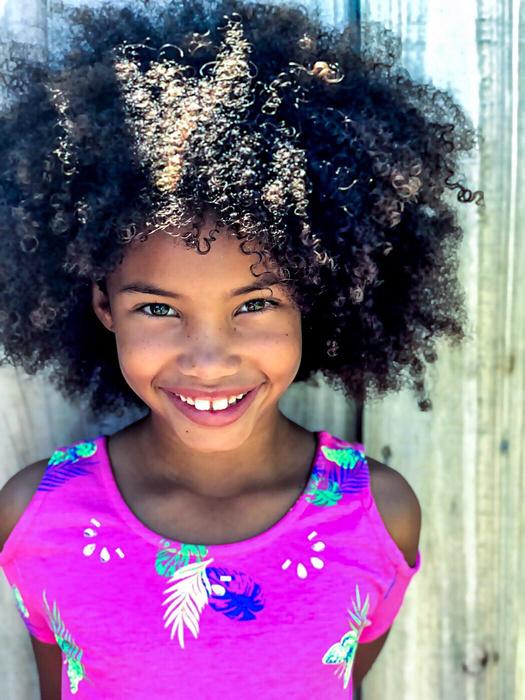 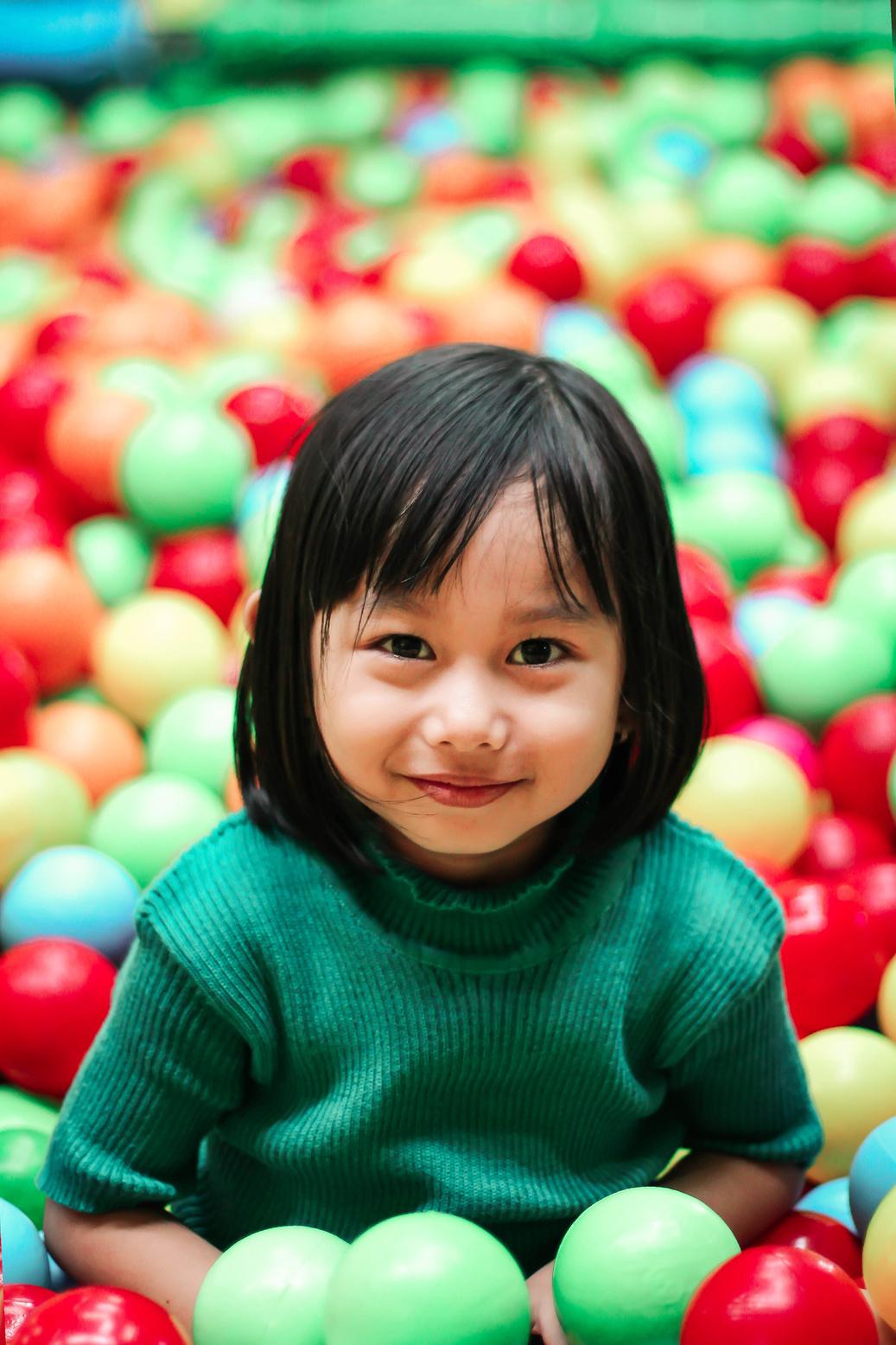 Name 01
Name 02
Name 03
Lorem ipsum dolor sit amet, consectetur adipiscing elit.
Lorem ipsum dolor sit amet, consectetur adipiscing elit.
Lorem ipsum dolor sit amet, consectetur adipiscing elit.
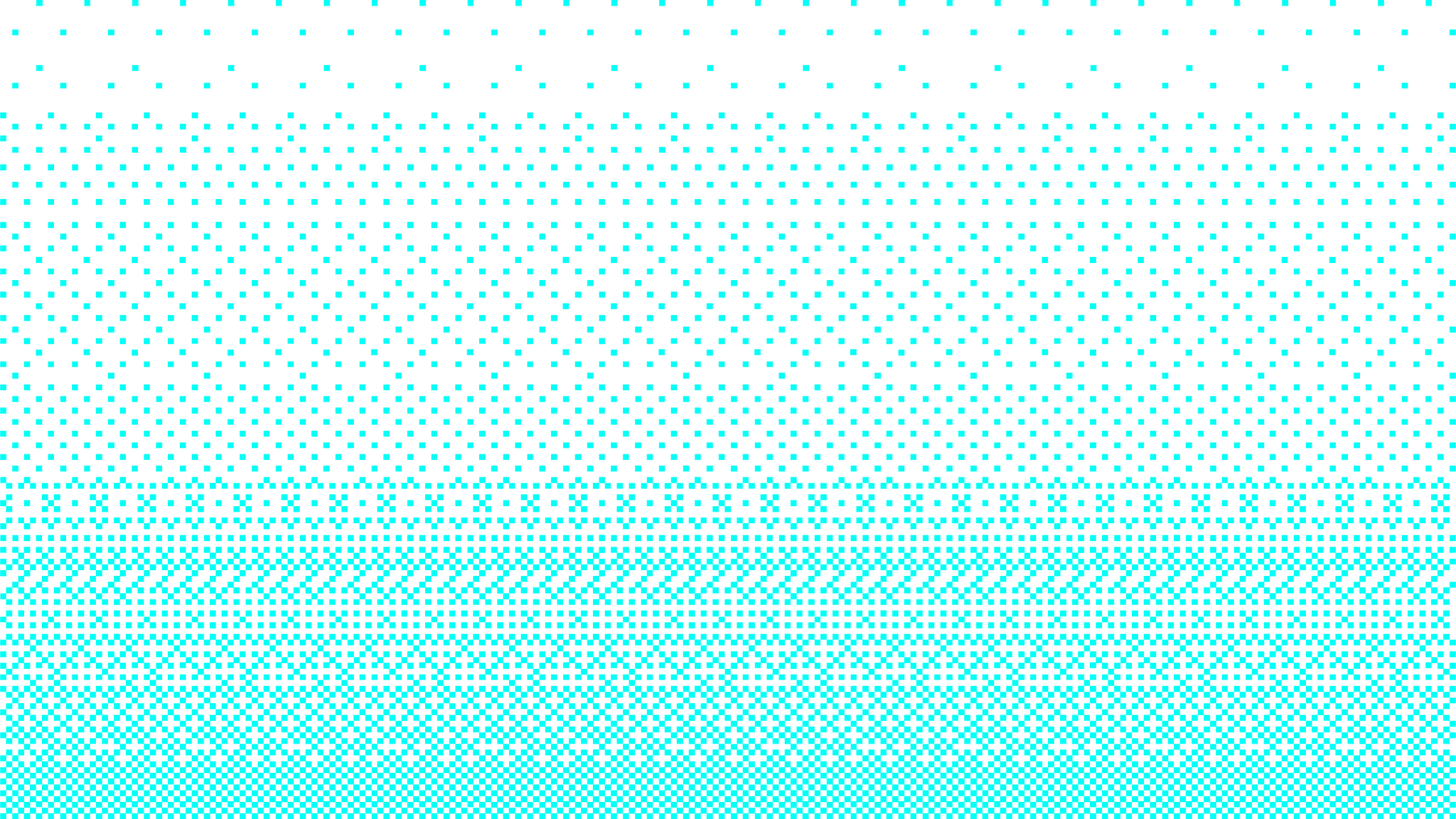 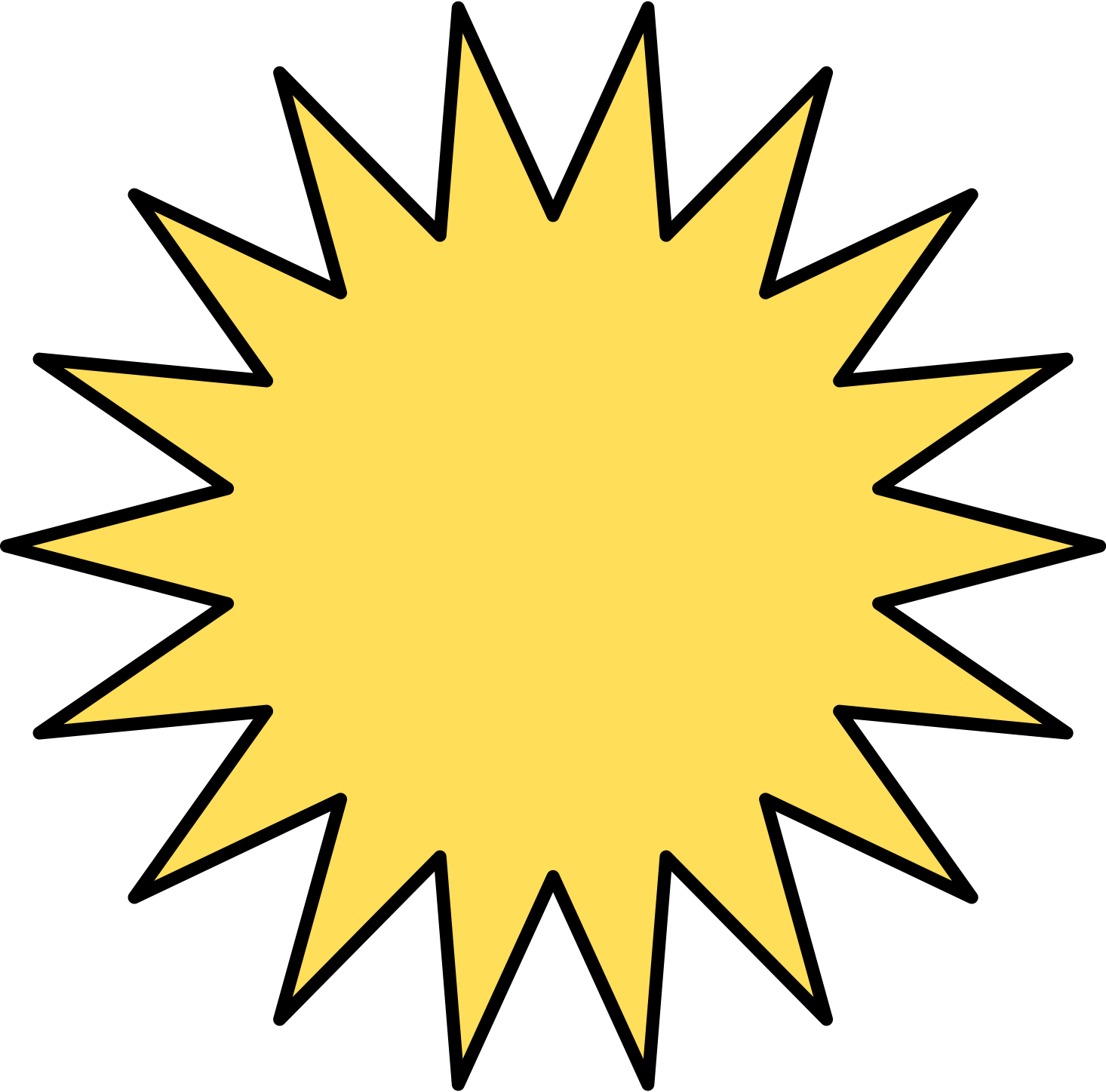 Goodbye for now, students!
Lorem ipsum dolor sit amet, consectetur adipiscing elit.
Resource Page
Use these design resources in your Canva Presentation.

This presentation template uses the following free fonts:

Titles: Fredoka One Bold
Headers: Roboto Bold
Body Copy: Roboto Regular

You can find these fonts online too. Happy designing! 

Don't forget to delete this page before presenting.
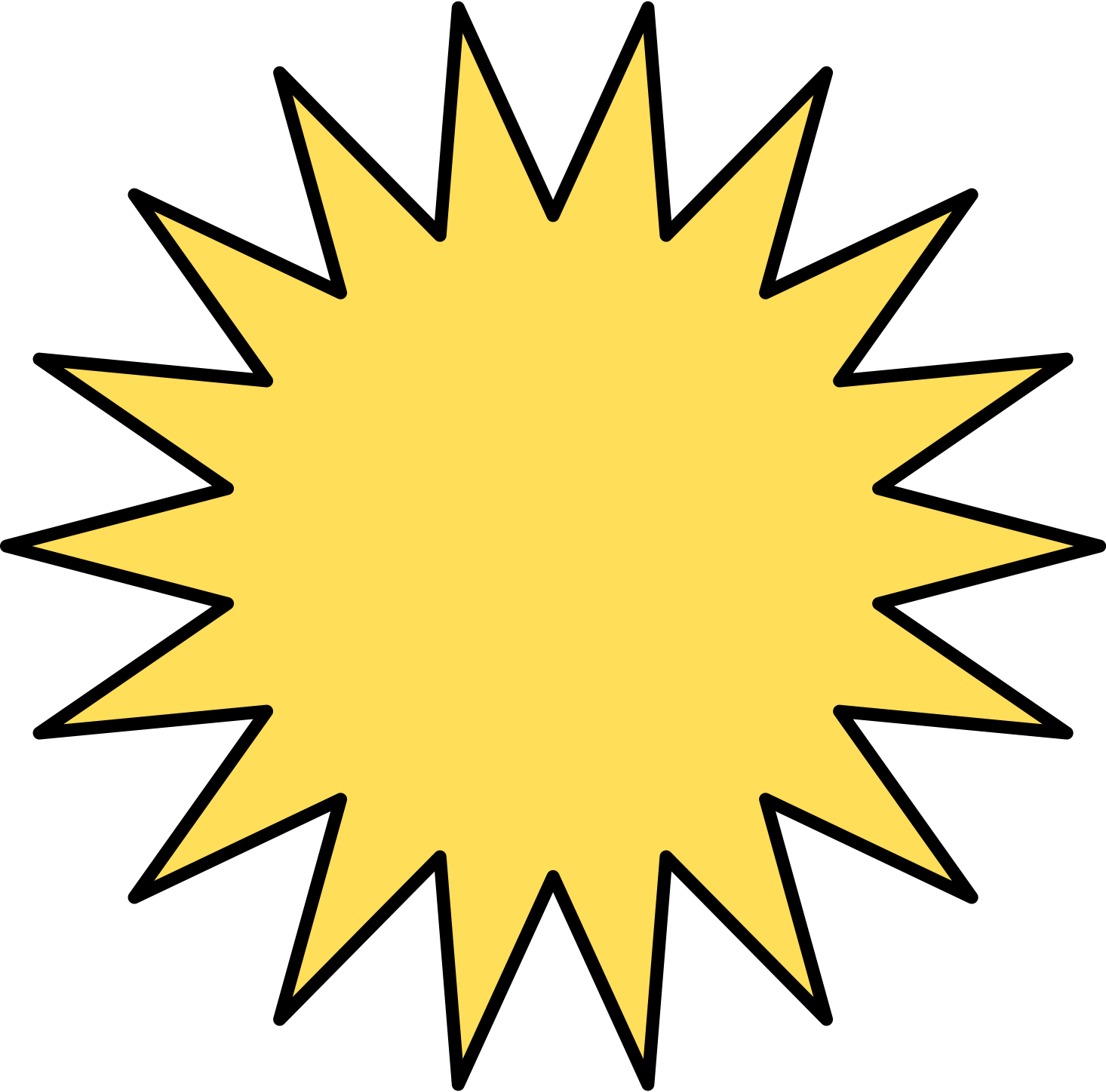 Credits
This presentation template is free for everyone to use thanks to the following:

SlidesCarnival for the presentation template
Pexels and Pixabay for the photos

Happy designing!